Presented by ENTER YOUR ORGANISATION NAME
Date: enter ORGANISATION NAME the date here time: start &  end time 
Venue: enter venue including address
Tactical urbanism is community-minded placemaking that enacts temporary or low cost changes to our town centres. From transforming unused car parks into family friendly parks, making seating areas from repurposed materials, to guerilla gardening, there are a number of approaches to improving where we live.

In this free workshop we’ll teach you about what it is and how it’s different to conventional placemaking. We’ll guide you through examples in action, and you’ll take part in activities that teach how you how to start your own tactical urbanism projects.

So, if you are a local activist, volunteer, third-sector worker or local government officer and you want to learn ways to begin tactical urbanism to better your communities, come along and learn all about it.

for the event, please email: enter your email here
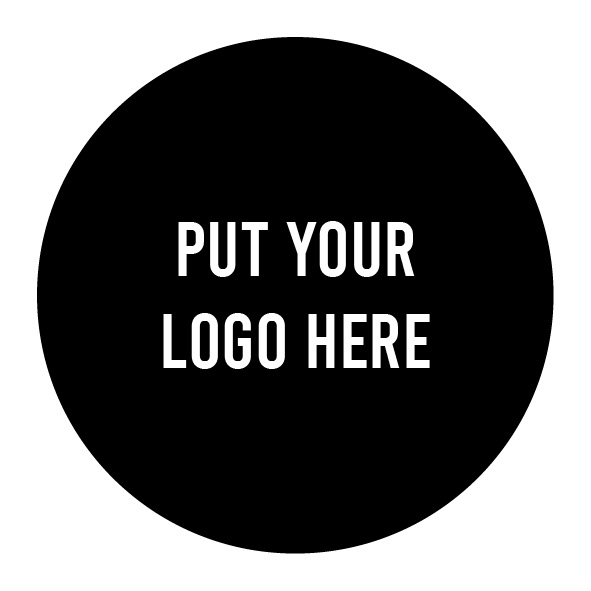 YOUR INSTITUTION NAME
YOUR WEBSITE